Brigetio
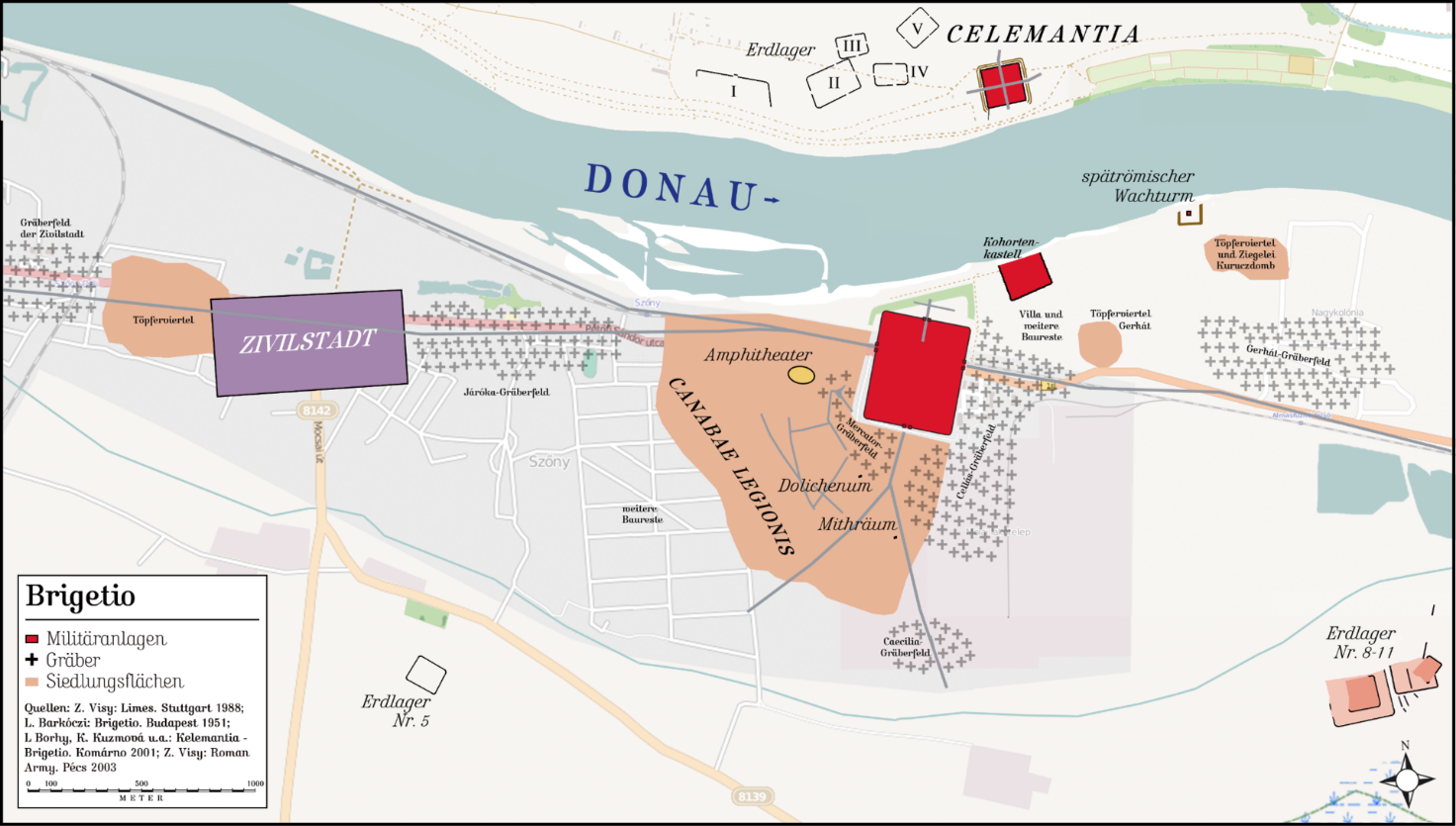 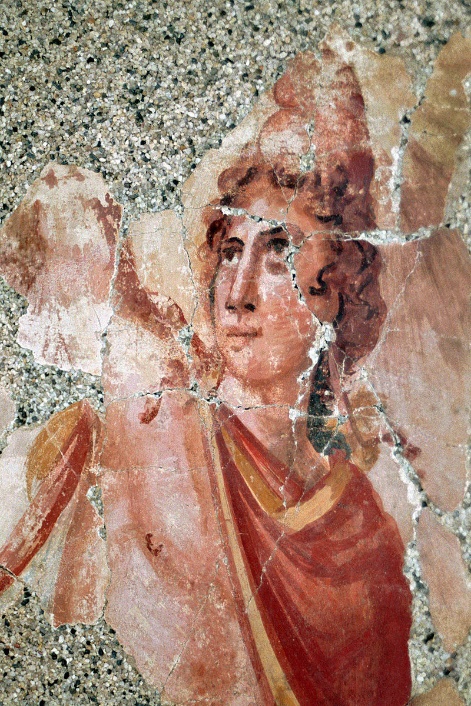 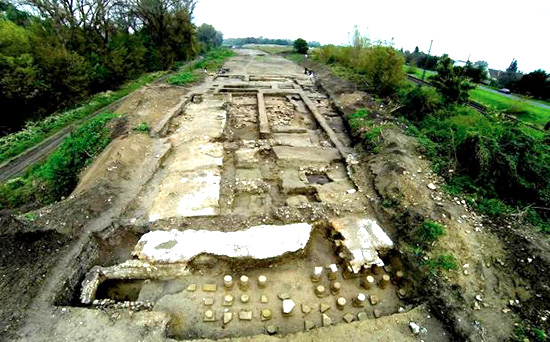 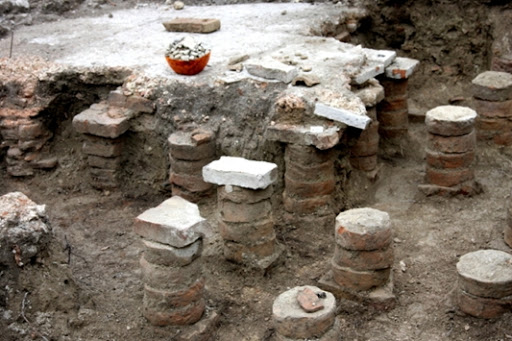 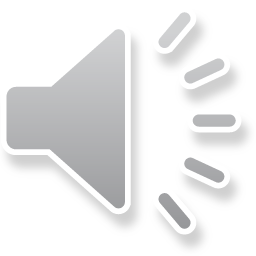 Aquincum / Budapest
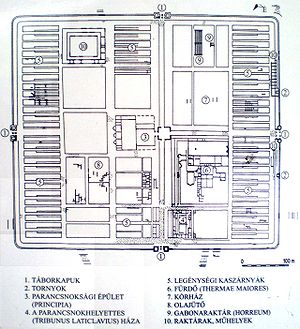 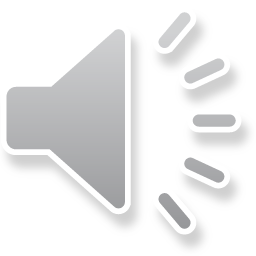 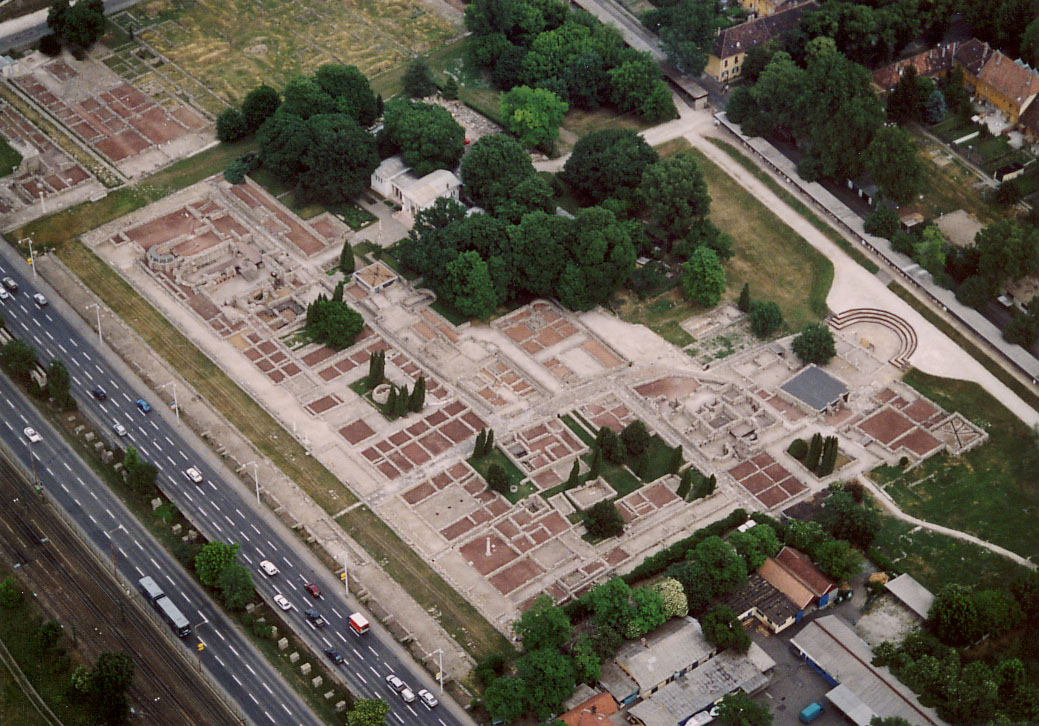 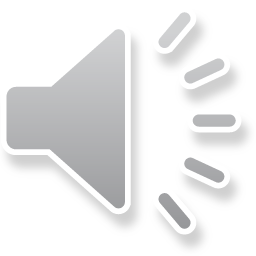 Centro civile
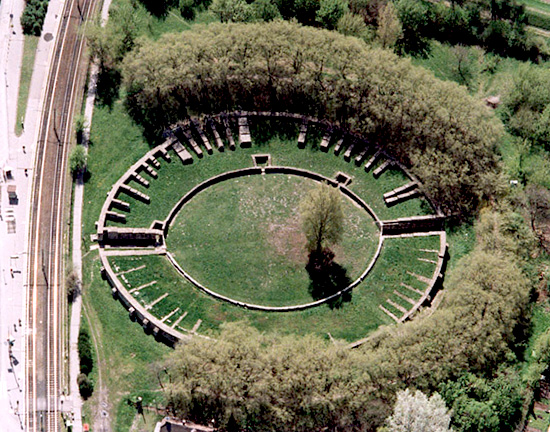 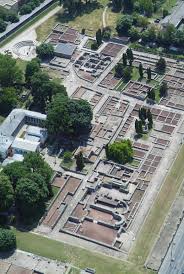 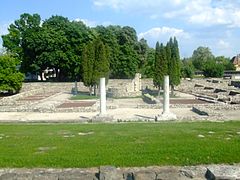 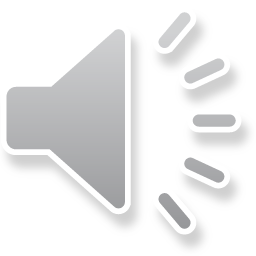 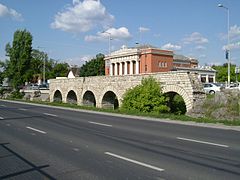 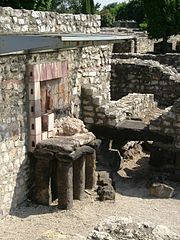 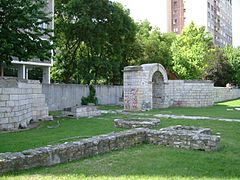 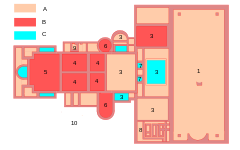 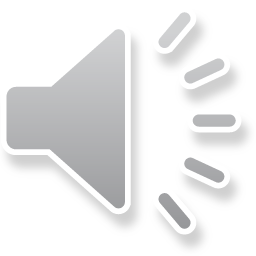 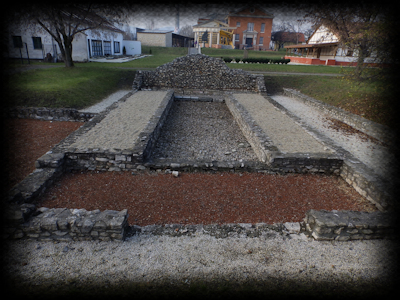 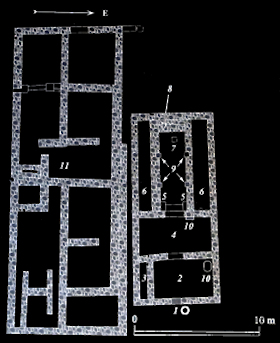 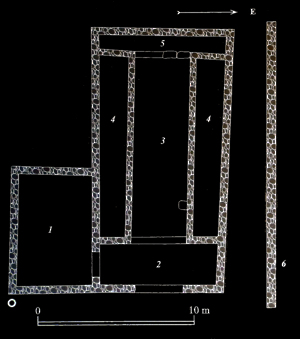 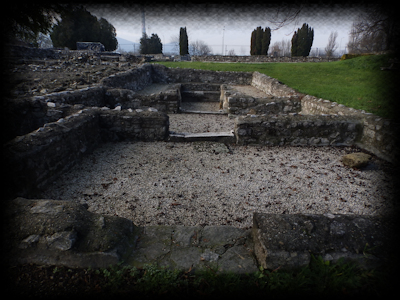 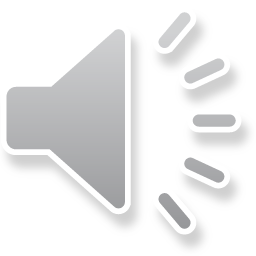 Siscia
Sirmium
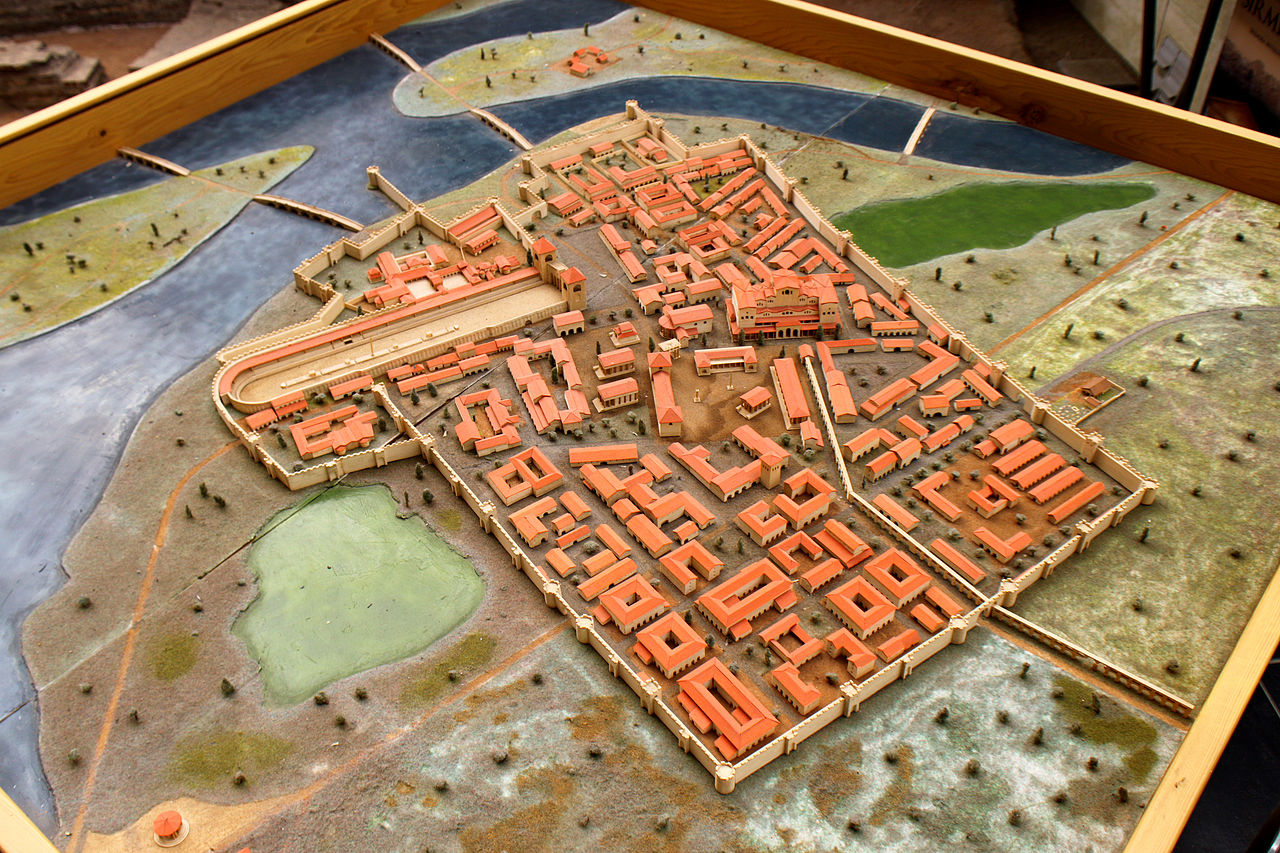 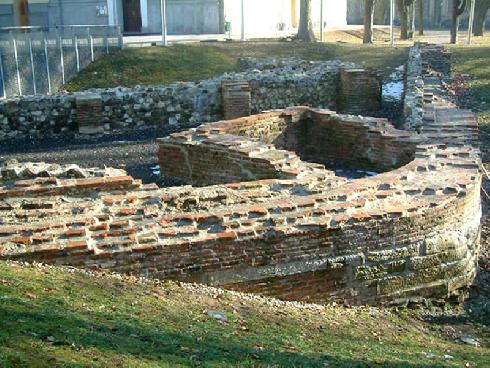 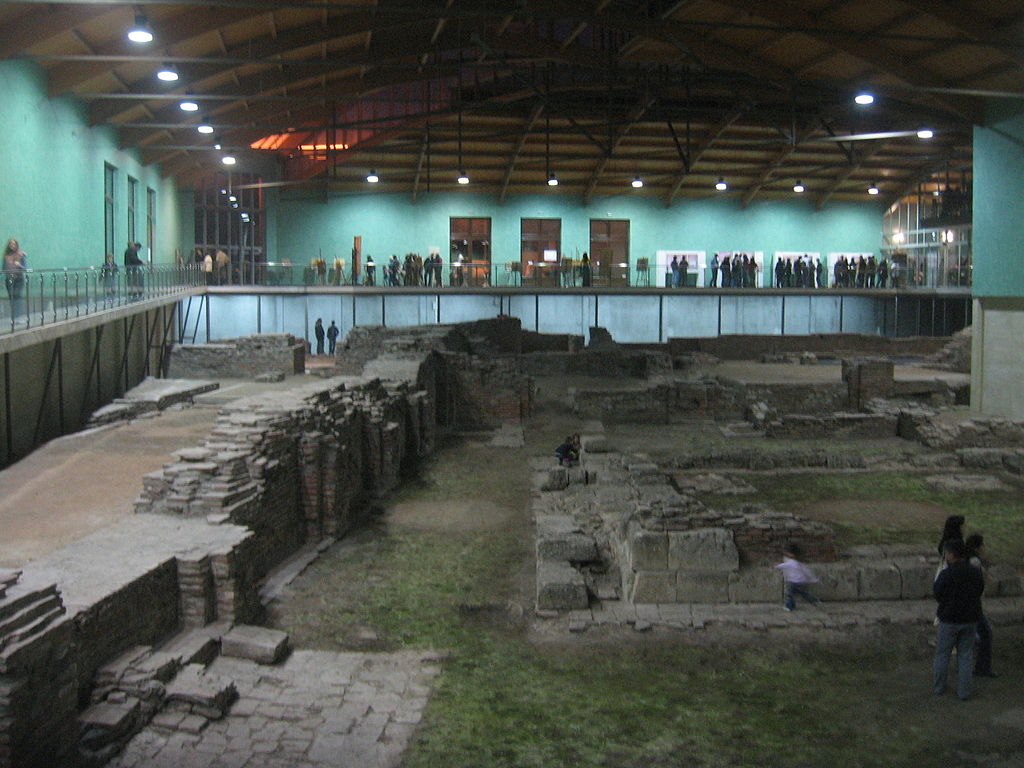 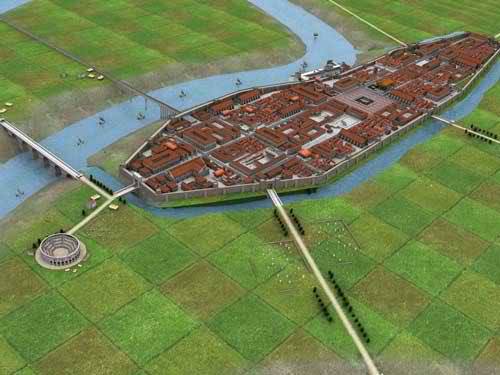 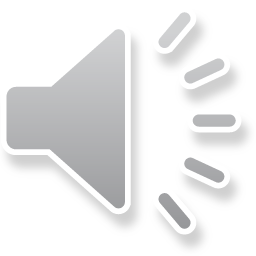